СУЧАСНІ ЕКОНОМІЧНІ ТЕОРІЇ
Тема 1. Предмет і методи  дисципліни «Сучасні економічні теорії»
1.1 Об’єкт і предмет дисципліни «Сучасні економічні теорії».
1.2 Теоретичні моделі розвитку науки.
1.3 Методологія аналізу сучасних економічних теорій.
1.4 Структура сучасних  методологічних досліджень.
1.5 Підходи та критерії періодизації господарського розвитку суспільства.
1.1 Об’єкт і предмет дисципліни «Сучасні економічні теорії»
Об’єктом вивчення дисципліни «Сучасні економічні теорії» є економічна сфера постіндустріального суспільства. Він охоплює процеси та явища, які є характерними складовими постіндустріальної економіки, 
по-перше, як відносно відокремленої, самостійної системи, що має особливу структурну будову (вертикальну й горизонтальну), зв’язки із зовнішнім середовищем; характеризується  певною  динамікою  та  закономірностями  розвитку.  
По-друге, об’єкт дисципліни розкривається також на основі аналізу господарської системи як підсистеми більш широкої та багатопланової системи постіндустріального суспільства в цілому.
З науковим об’єктом дослідження завжди пов’язаний предмет  аналізу,  який  розкриває його внутрішні  характеристики, тобто об’єкт наукового аналізу конкретизується  через  предмет  вивчення.

 Предметом  дисципліни  «Сучасні  економічні  теорії»  є сучасні економічні погляди та ідеї, об’єднані в теорії, концепції, школи та напрями економічної думки, що відображають основні закономірності господарського розвитку суспільства останньої третини ХХ — початку ХХІ ст., взаємовідносини між суб'єктами економіки
1.2. Теоретичні моделі розвитку науки
Кумулятивна модель П’єра Дюема (Duhem) (1861-1916)
Розвиток науки - поступовий послідовний  процес нагромадження наукових досягнень (фактів, теорій та методів). 
З появою нової теорії результати експерименту піддаються теоретичній реінтерпритації: описова частина попередніх теорій майже цілковито стає складовою частиною нової теорії.
“Вирішальному експерименту” (верифікації) можна піддавати тільки цілісні і комплексні теоретичні системи, а не ізольовані гіпотези. Під час верифікації неможливо визначити яка саме частина теорії помилкова. Отже, існує логічна підстава для одночасного сприйняття двох, або більше теорій, які суперечать одна одній.
Принципи - інструменти, засоби для впорядкування, отриманих шляхом індукції, експериментальних законів. Отже, теорії не можуть бути ні вірними, ні хибними: вони є лише інструментами в руках дослідника. Інструменти можна характеризувати з точки зору їх ефективності, еластичності, зручності.
Віллард ван Орман Куайн 
(Quine) (1908-2000)
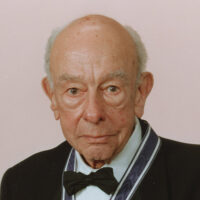 Поширив сформульовану П.Дюемом тезу про системний характер фізичної теорії на всяку наукову теорію. Філософія принципово не відрізняється від природничих наук, виокремлюючись тільки дещо більшою спільністю своїх висновків і принципів.
Теза Дюема – Куайна: з огляду на системний характер наукового знання емпірична перевірка окремо взятих висновків теорії неможлива.
Фальсифікаційна модельКарла Раймонда Поппера (Popper) (1902-1994)
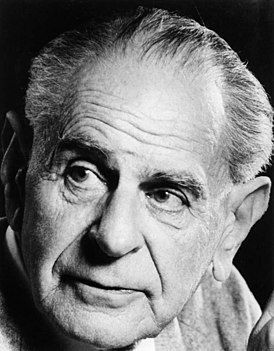 “Логіка наукового відкриття” (1934): заперечує наявність логічних засобів для використання принципу емпіризму в методології. На перший план він висуває проблему демаркації: розділення знань на наукові і ненаукові.
Принцип емпіричної фальсифікації: при перевірці для теорії важлива не стільки кількість підтверджень її істинності, скільки пошук таких емпіричних ситуацій, які спроможні її спростувати.
Щоб твердження могло претендувати на статус наукового, воно повинно бути сформульовано таким чином, щоб існувала принципова можливість його заперечення. Суперечливі щодо теорії факти засвідчують єдино можливий контакт з дослідженням і є умовою прогресу пізнання.
Нова гіпотеза
ЕКСПЕРИМЕНТ
наукова гіпотеза
Експериментальне
підтвердження
ТЕОРЕТИЧНА
Модель R 
МОДЕЛЬ R
Нова теоретична модель R1
R2
Фальсифікаційна модель Карла Поппера
Модель наукових революцій Томаса Самюела Куна (Kuhn) 
(1922-1996)
“Структура наукових революцій” (1963): 
Наука - соціальна інституція, діяльність наукових співтовариств. 
Історико-науковий процес є конкурентною боротьбою між різноманітними науковими співтовариствами.
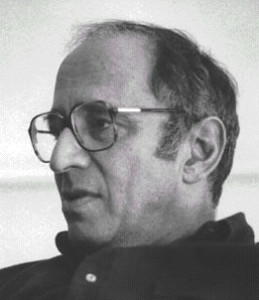 “Парадигма”: сукупність узагальнених ідей та методологічних настанов, які забезпечують існування наукової теорії. Якщо “парадигма” схвалюється науковим співтовариством, – то ми перебуваємо в межах так званої “нормальної науки”, що має за мету не створення нової теорії, а “приведення до порядку парадигми”. 
“Нормальну науку” характеризує науковий прогрес - кількість вирішених проблем.
Парадигма
R1
Нормальна наука
Модель наукових революцій Томаса С. Куна (схема)
Наукова революція
N
П
Парадигма
R3
R3
Парадигма
R2
R2
M
З’являється проблема M, яку не можливо вирішити в межах існуючої “парадигми”: відбувається “наукова революція”. 
Стара “парадигма” розпадається, і, внаслідок конкурентної боротьби між альтернативними “парадигмами”, перемагає одна з них, – відбувається перехід до нового періоду “нормальної науки”.
Модель конкуруючих програм досліджень Імре Лакатоша 
(Lakatos) (1922-1974)
“Фальсифікація і методологія науково-дослідних програм” (1968): 
“Історія науки була і повинна бути історією конкуруючих програм досліджень (або, якщо бажаєте, “парадигм”), але вона ніколи не була і не стане історією зміни періодів нормальних наук”
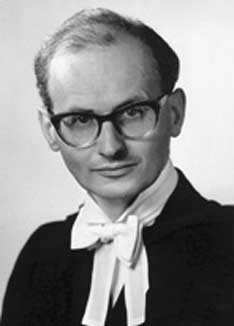 Програма наукових досліджень (ПНД) має “жорстке ядро” (умовно-незаперечні, специфічні для програми фундаментальні настанови), що перебувають під “захисним поясом” допоміжних гіпотез, які попадають під шквал перевірок.
“Захисний пояс” видозмінюється завдяки методологічних правил “позитивної евристики”. Існують, також, правила  “негативної евристики”, що окреслюють небажані (заборонені) шляхи пошуку істини.
Жорстке
ядро 
R1
Захисний пояс
Жорстке 
ядро
R2
Модель конкуруючих програм досліджень Імре Лакатоша (схема)
ПРОГРАМА А
Версія n+1
Версія n
Жорстке
ядро
R1
Жорстке
ядро
R1
ядро
R1
Проблема M
Проблема N
Жорстке
 ядро
R2
Жорстке 
ядро
R2
Версія m
ПРОГРАМА В
Версія m+1
1.3 Методологія аналізу сучасних економічних теорій
Метод — це інструмент дослідження, що характеризує напрям і спосіб організації наукового пошуку.
Всяка наукова дисципліна формує власну систему аналітичного інструментарію, способів і підходів  до  вивчення  економічних  процесів,  створюючи  в  такий спосіб методологію наукового дослідження.
Сформувалося два підходи до визначення методології:
1.Традиційний  (XVІІІ-ХІХ ст.) Методологія – сукупність методів наукового пізнання
2. Сучасний (ХХ - поч. ХХІ ст.) Методологія має мати нову структуру, яка б розширила її попередні онтологічні та гносеологічні змістовні характеристики, зв’язки з реальними господарськими процесами.
У «Методології економічної науки...» М. Блауг розглядає методологію в широкому контексті, як «філософію науки у її застосуванні до економіки», наголошуючи, що поряд з методами аналізу поняття методології має вміщувати вивчення концепцій, теорій та основних принципів міркування, прийнятих у тій чи іншій науці, зв’язок між теоретичними концепціями та обґрунтованими висновками про реальний світ. 
Методологія поєднує позитивне («ось що роблять більшість економістів») й нормативне («ось що економісти мають робити») знання.
Методологія - система  принципів  і  способів  організації  процесу  наукового  пізнання, сукупність  дослідницьких  прийомів  та  методів,  за  допомогою яких  здобуваються  нові  та  упорядковуються  раніше  набуті знання.
Рівні реалізації економічної методології (За Тетяною Гайдай)